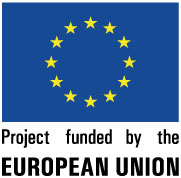 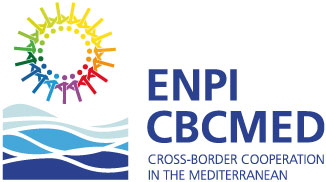 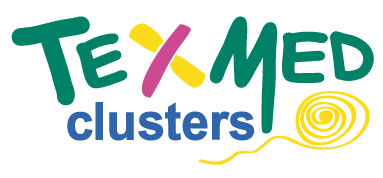 The Mediterranean Hyper-Cluster: Inputs for the CBC Initiatives
Francesco Pellizzari –Technical Assistance Manager
CBC Cluster Conference
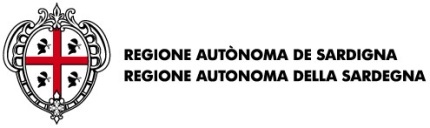 Tunis, 17th Oct. 2014
1
Russia
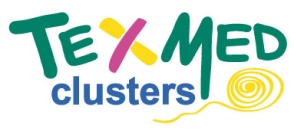 Our Final Goal: Strengthen inside to Compete outside
Russia
Northern 
Europe
China
East Asia
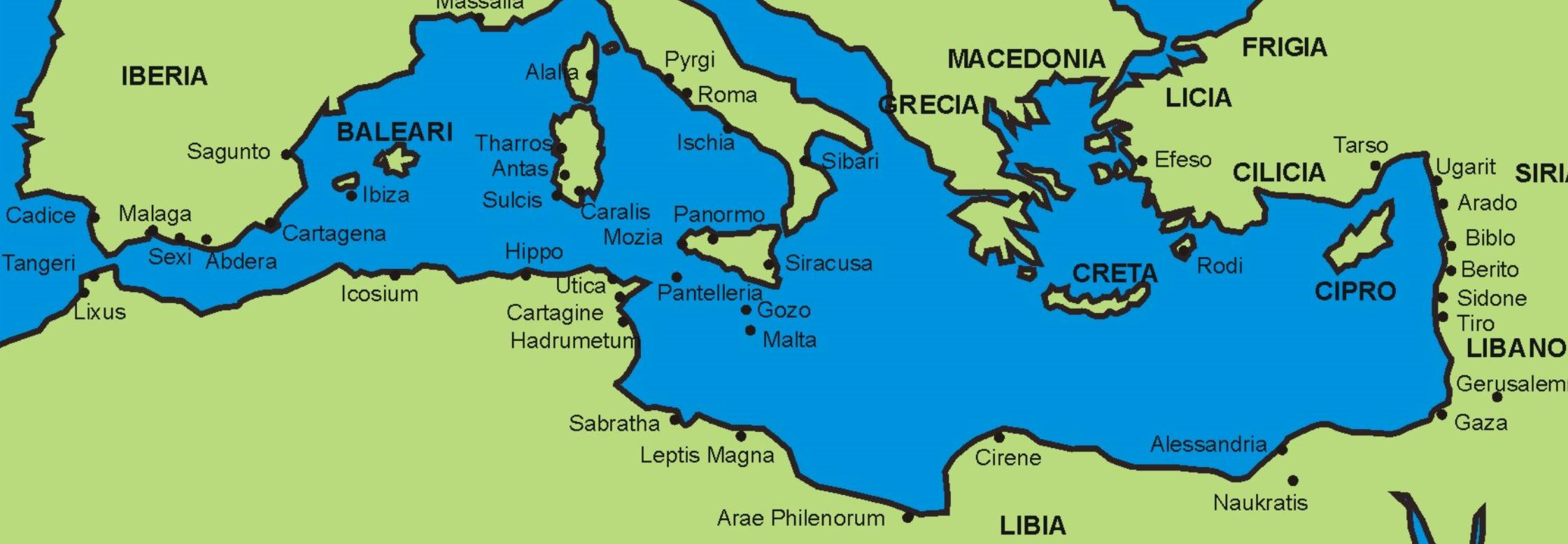 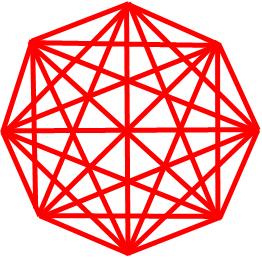 USA
The Gulf
Latin
America
Africa
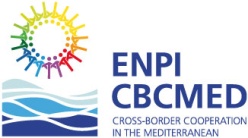 Tunis, 17th Oct. 2014
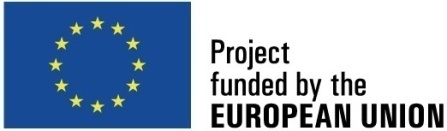 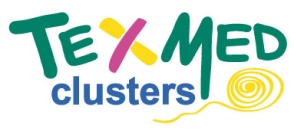 Project development
OUTPUT: 
THE TEX-MED
 «HYPER-CLUSTER»
CURRENT
ACHIEVEMENT
OUTPUTS FOR 
EACH CLUSTER
INPUTS
3
Identification of 14 
Areas of potential 
CBC Initiatives for
Cluster Institutions
(Innovation)
Diversities  and
Complementarities

Value Chains
Business Models
Segments and Markets

SWOT Analysis
Data Collection

On site visits

Survey 
(270 companies)
Profile 
(size, products, 
value chains,…)

Characterization
(competences, 
business models)

SWOT Analysis

Needs/Offers
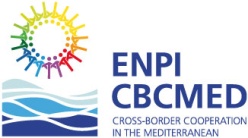 Tunis, 17th Oct. 2014
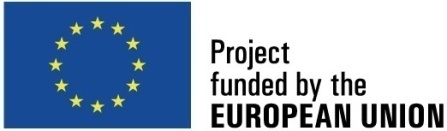 The Eight value chains
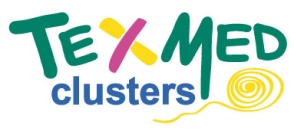 Fiber
Prep
Add Value
Wet/Finish
CMT
Conf.
Final mkt Retail
Yarns
Fabrics
PRATO
SABADELL
THESSALON.
CO
T/C CETTEX
TECH/MFCPOLE
ALEXANDRIA
BETHLEHEM
AMMAN
4
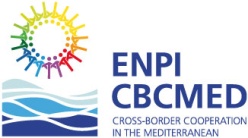 Tunis, 17th Oct. 2014
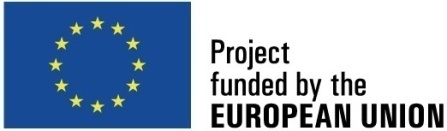 Prevailing Business Models
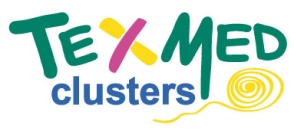 Foreign
Owned
Sub-contr.
For Outside
Sub-contr.
For Inside
Internat.
Co- contr.
Brands
Own  Prod.
Hybrids
PRATO
SABADELL
THESSALON.
T/C CETTEX
TECH/MFCPOLE
ALEXANDRIA
BETHLEHEM
AMMAN
5
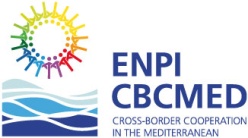 Tunis, 17th Oct. 2014
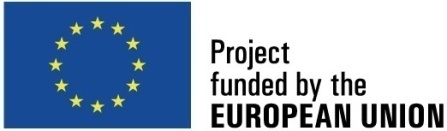 Prevailing Segments
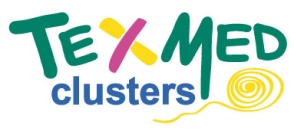 Functional
Niches
Technical. Textiles.
Fashion
Brands
Standard
Wear
Casual
Pr. Labels
Home
PRATO
SABADELL
THESSALON.
T/C CETTEX
TECH/MFCPOLE
ALEXANDRIA
BETHLEHEM
AMMAN
6
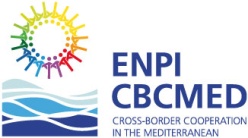 Tunis, 17th Oct. 2014
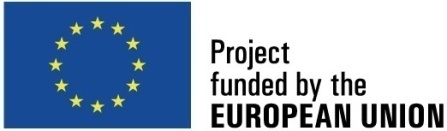 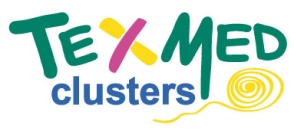 The Med Hyper-Cluster SW Analysis
7
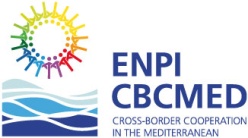 Tunis, 17th Oct. 2014
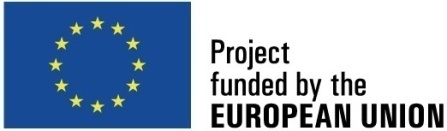 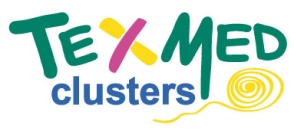 The Med Hyper-Cluster OT analisys
8
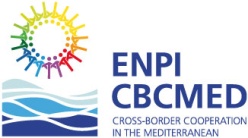 Tunis, 17th Oct. 2014
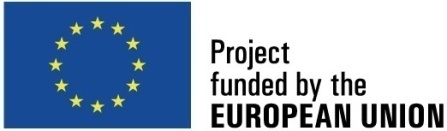 The Mediterranean Hyper-Cluster
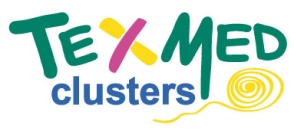 Take advantage of diversification for fortification.

Work hard to enhance a modern T/C Med Cluster
9
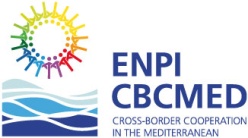 Tunis, 17th Oct. 2014
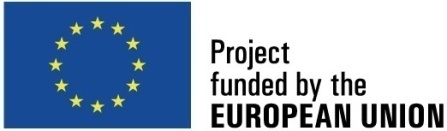 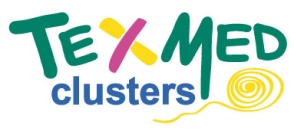 The Diamonds for CBC Initiatives
CBC Initiatives aiming at:

Implement common assets/operations/methodologies for: product R&D,  energy, environment, training ….
Strengthen/share new process (management/organization)
Develop and sell new products (co-developed)
Set up new (renewed) marketing assets (such as: exhibition, common brands).

In order to increase the individual as well as overall competitiveness of the Mediterranean T/C Clusters in the Global market. Penetrate new markets.
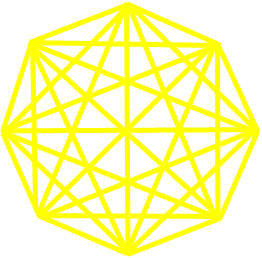 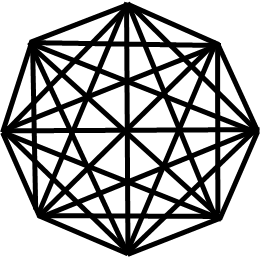 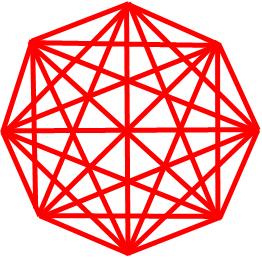 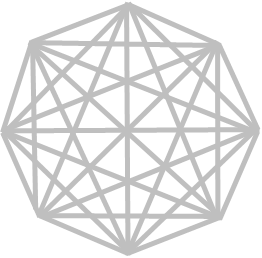 10
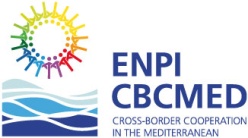 Tunis, 17th Oct. 2014
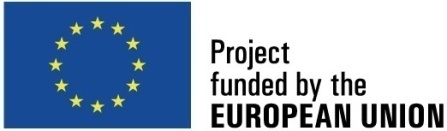 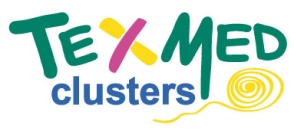 Areas of CBC Initiatives
Market Development
B5. Access the USA/Canada Markets
B6. International development
D11. (Inform for) Co-contracting
D12. E-commerce
Technology and Product development
A2. Finishing/Water Treatment and Recycling
A3. Technical textiles
A4. Cotton Improvement. Techno-cotton-Organic-Recycled
Management
E15 Young Entrepreneurs
E 16 HR Development
B7. Buffer Warehouse in Strategic Markets
F16. Stock (leftovers) Management
Style & Design Innovation
C8. “Islamic” Fashion
C9. Style and product performance 
C10. Development/Support of Local Brands
11
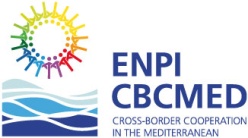 Tunis, 17th Oct. 2014
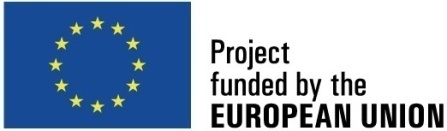 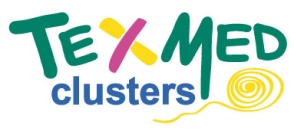 Good Luck & Keep Going
12
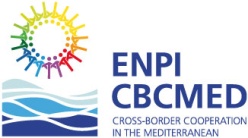 Tunis, 17th Oct. 2014
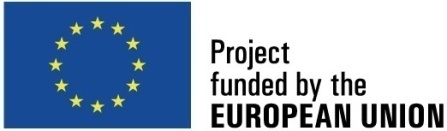 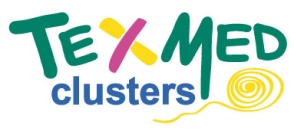 Disclaimer
The 2007-2013 ENPI CBC Mediterranean Sea Basin Programme is a multilateral Cross-Border Cooperation initiative funded by the European Neighbourhood and Partnership Instrument (ENPI). The Programme objective is to promote the sustainable and harmonious cooperation process at the Mediterranean Basin level by dealing with the common challenges and enhancing its endogenous potential. It finances cooperation projects as a contribution to the economic, social, environmental and cultural development of the Mediterranean region. The following 14 countries participate in the Programme: Cyprus, Egypt, France, Greece, Israel, Italy, Jordan, Lebanon, Malta, Palestine, Portugal, Spain, Syria (participation currently suspended), Tunisia. The Joint Managing Authority (JMA) is the Autonomous Region of Sardinia (Italy). Official Programme languages are Arabic, English and French (www.enpicbcmed.eu).
This presentation has been produced with the financial assistance of the European Union under the ENPI CBC Mediterranean Sea Basin Programme. The content of this document are the sole responsibility of UIP and can under no circumstances be regarded as reflecting the position of the European Union or of the Programme’s management structures.
13
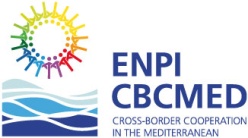 Tunis, 17th Oct. 2014
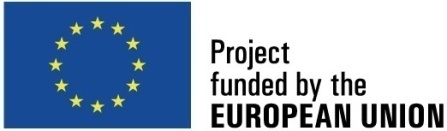